Pamokoje išmoksime:
Pasikartosime apie Gedimino mirtį;
Jaunutis:
Kas jis?
Algirdas ir Kęstutis:
Kas jie?
Kaip jie užėmė valdžią?
Kaip Lietuva plėtėsi jų dėka?
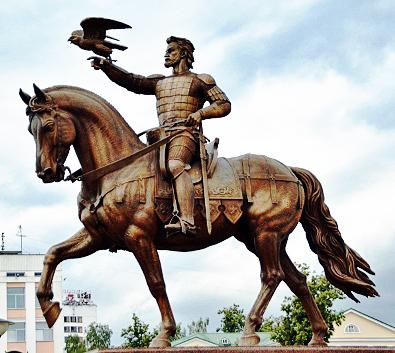 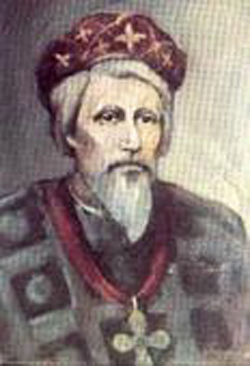 Gedimino mirtis
Manoma kad žudikus pasamdė kryžiuočiai,  Lietuvos stačiatikiai arba Lietuvos pagoniai;

Po jo mirties, Jaunutis tapo Lietuvos Didysis Kunigaikštis.
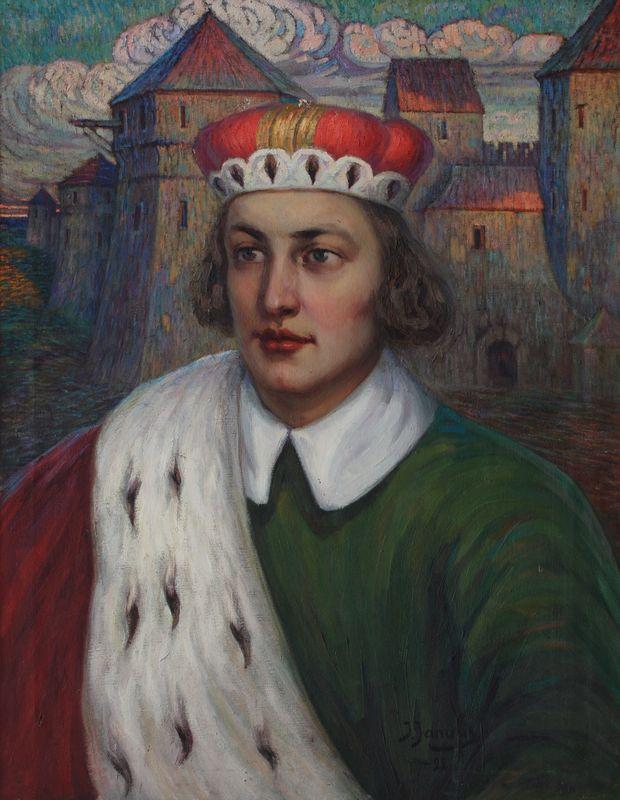 Jaunutis
(~1300 m. - 1366 m.)

Perėmė sostą, kai mirė tėvas;
Sostą užėmė broliai Algirdas ir  Kęstutis;
Pabėgo į Maskvą.
Sosto užėmimas
Jaunučiui padėjo valdyti jo mama - Jaunė;
Kai ji mirė, Kęstutis užėmė Vilnių ir leido valdyti Algirdui;
Jaunutis pabėgo iš kaleimo į Maskvos kunigaikštystę, kur jis pasikrikštija į stačiatikybę;
Vėliau susitaikė su broliais ir jie jam paskyrė valdyti žemes.
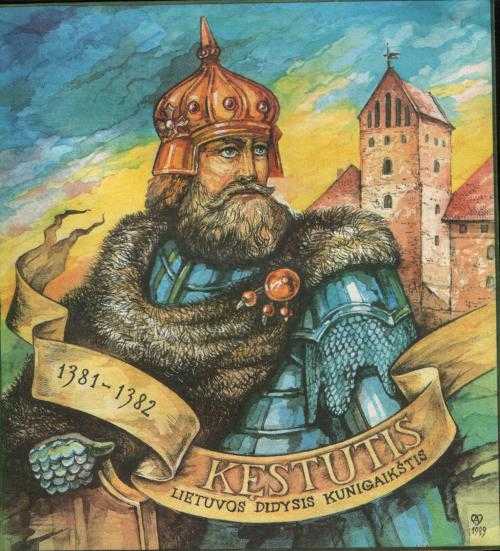 Kęstutis
(1297 m. - 1382 m.)

Užėmė Vilnių, atidavė Algirdui;
Padėjo Algirdui valdyti;
Puolė lenkus ir kryžiuočius.
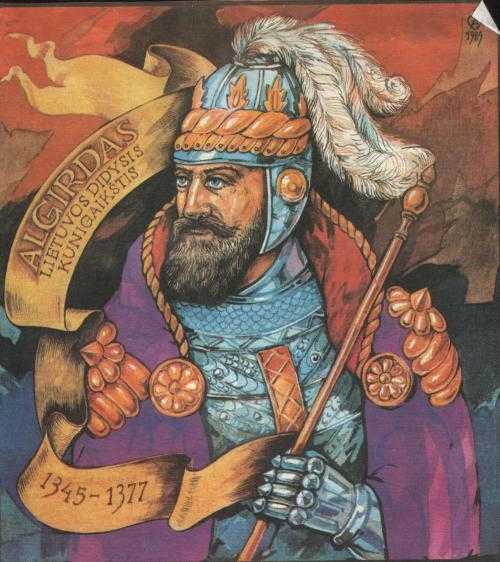 Algirdas
(1296 m. - 1377 m.)

Lietuvos Didysis Kunigaikštis po Jaunučio;
Algirdo ir Kęstučio valdymas
Kęstutis puolė vakarus, kol Algirdas plėtė Lietuvą į rytus;
Kartu broliai taikiai valdė šalį - tai neįprasta istorijoje;
Broliai nesikrikštijo:
Buvo paskutiniai pagonys valdovai Europoje;
Dėl to daug kariavo su kryžiuočiais ir slavais.
Namų darbai
Spausdinta medžiaga:
Pamokos klausimai;
Testo pasikartojimui skirti klausimai;